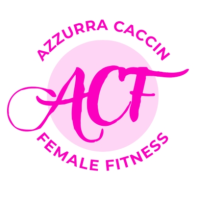 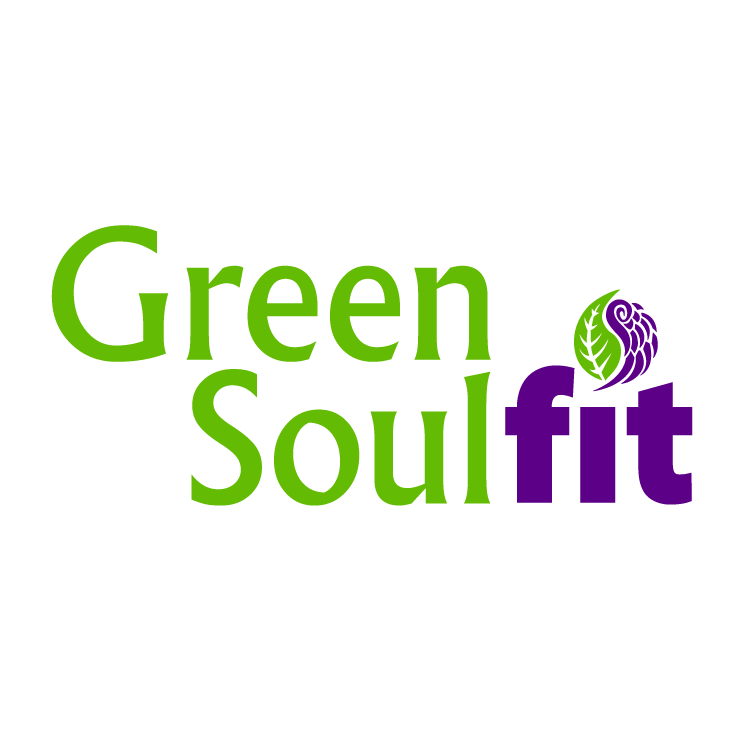 FIT BEAUTY
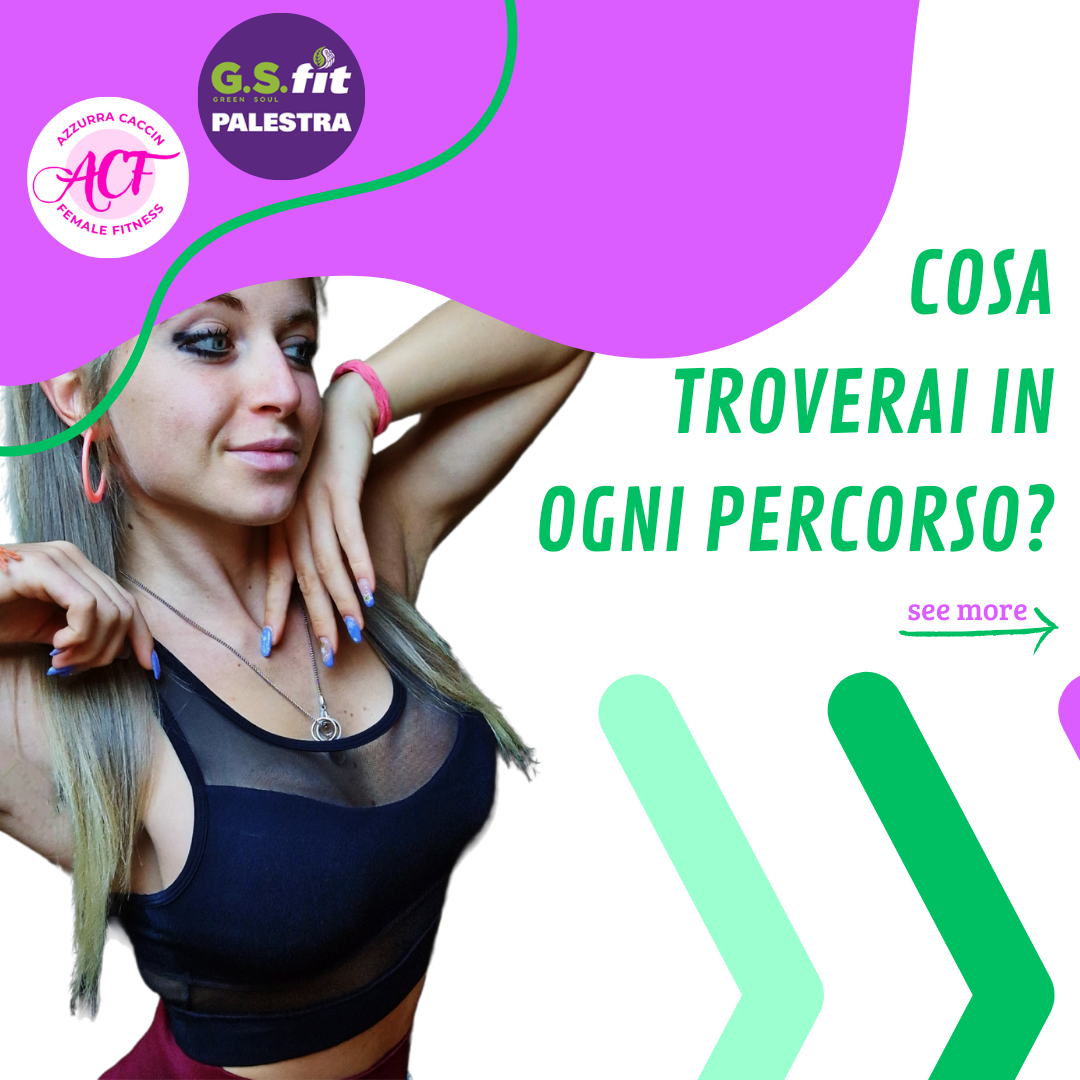 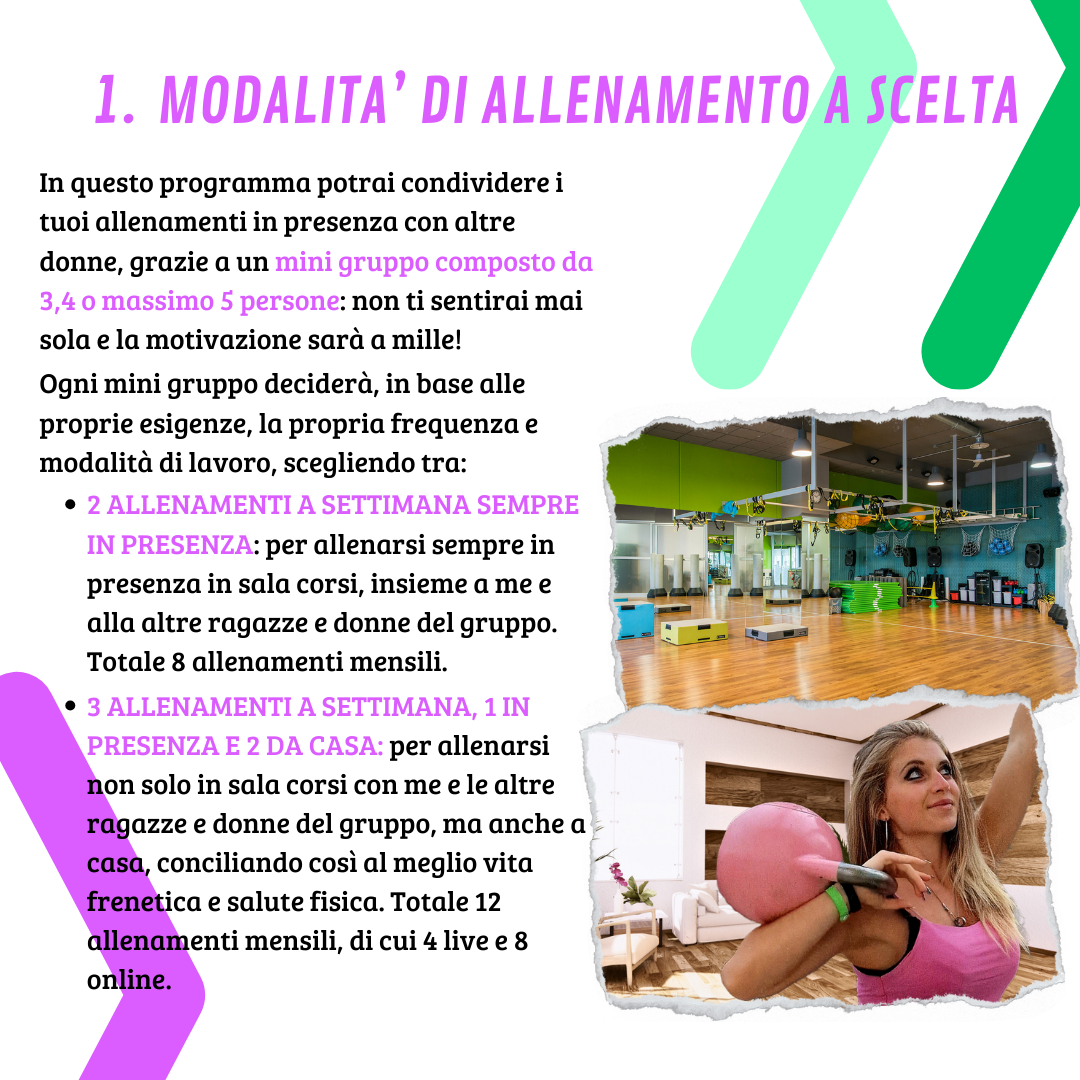 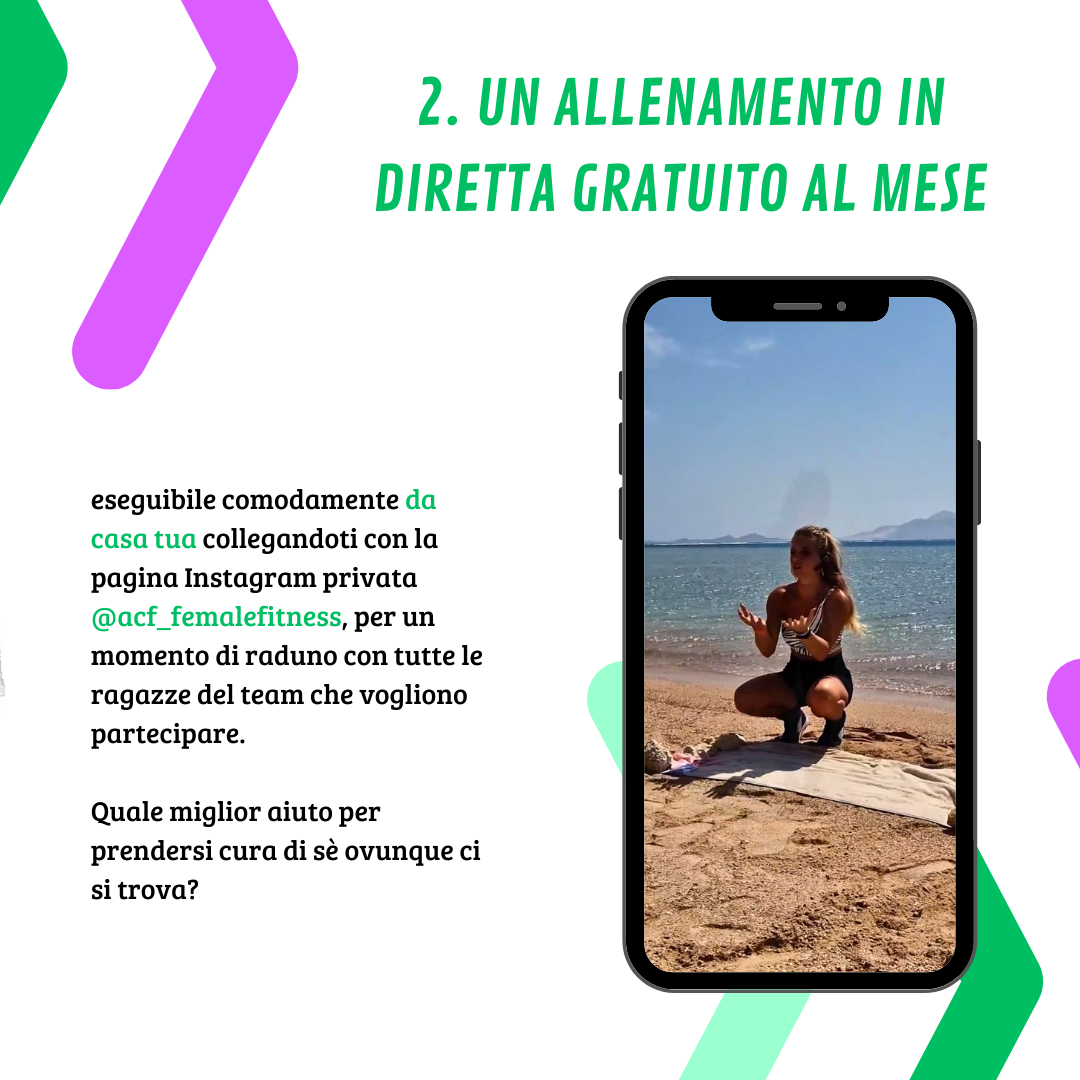 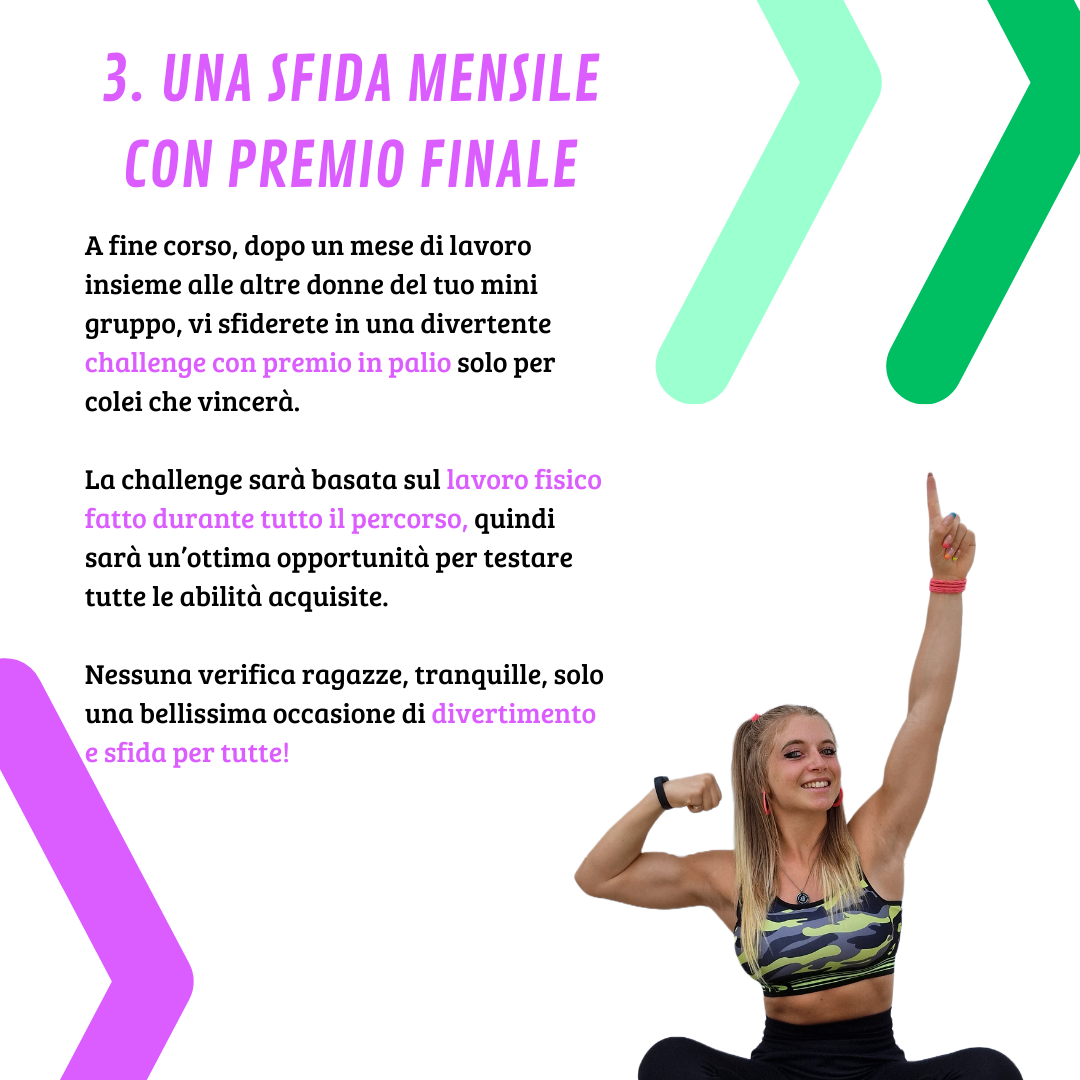 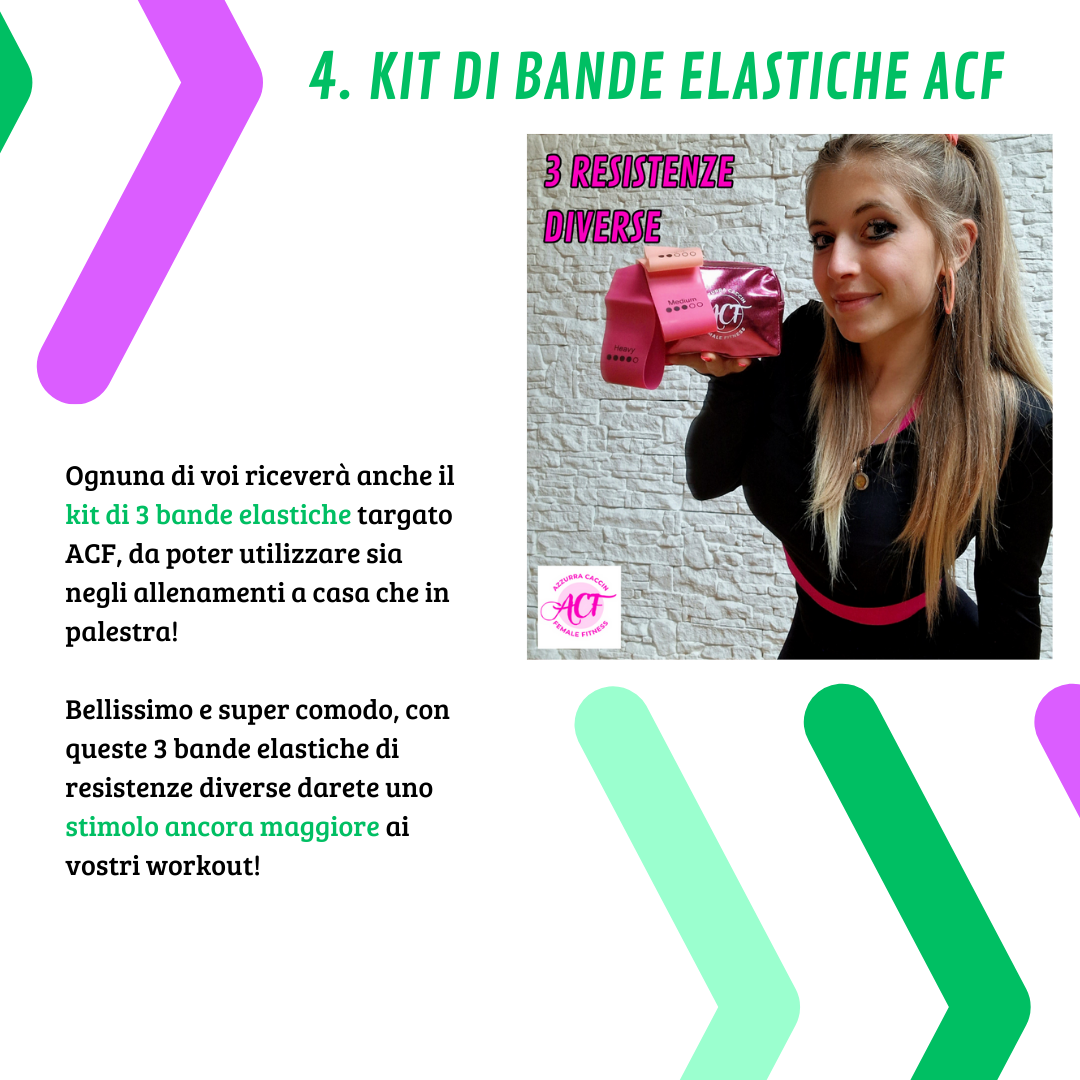 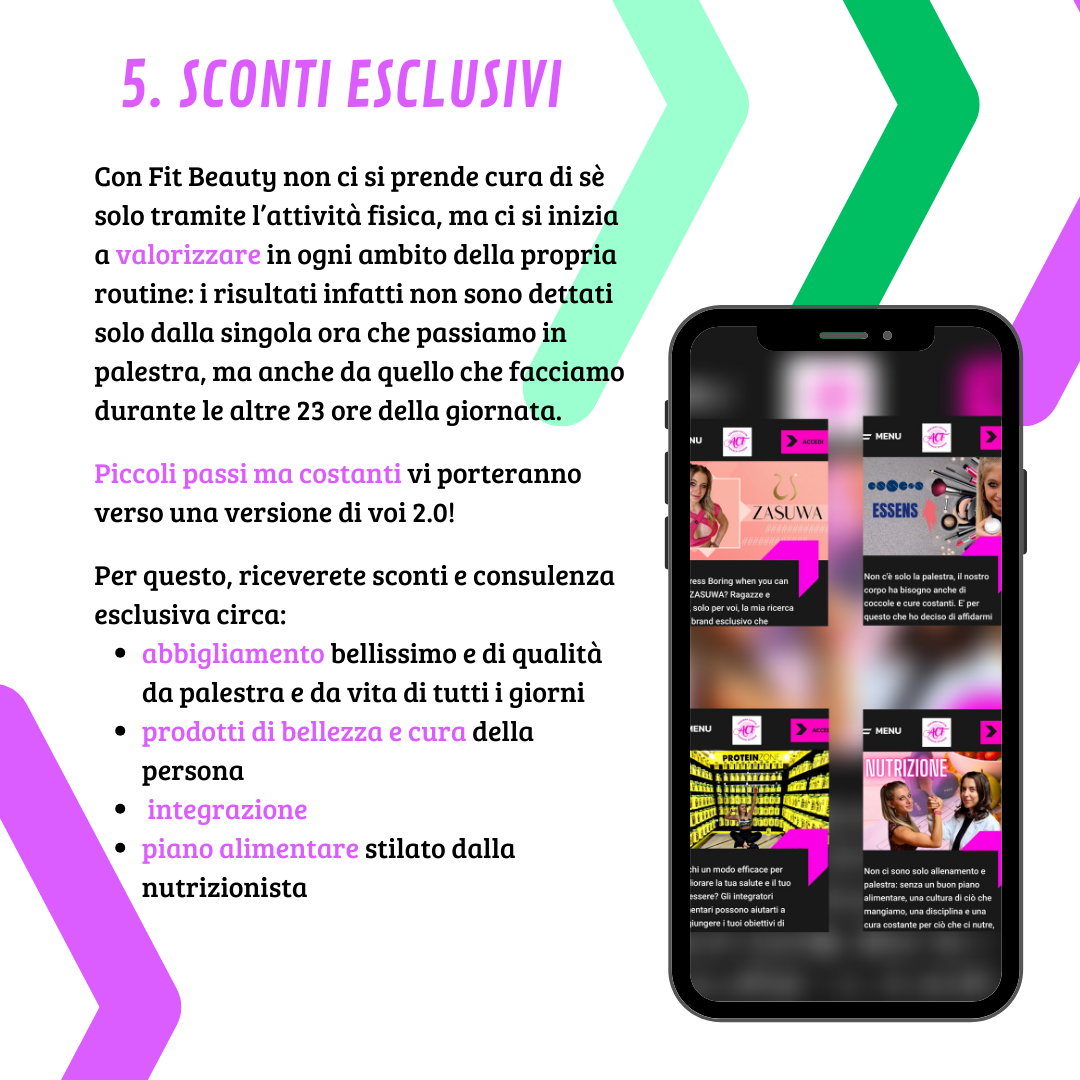